Giáo Án Tổ Chức Hoạt Động nhận thức
Đề Tài: dạy trẻ nhận biết hình chữ nhật, hình vuông
Những đồ vật có dạng hình chữ nhật
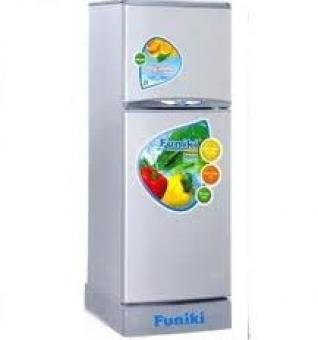 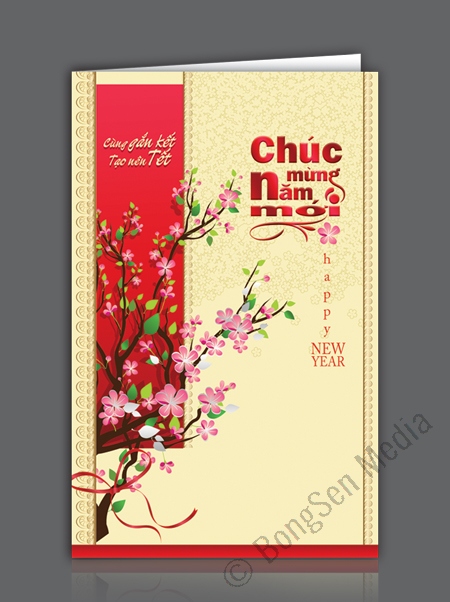 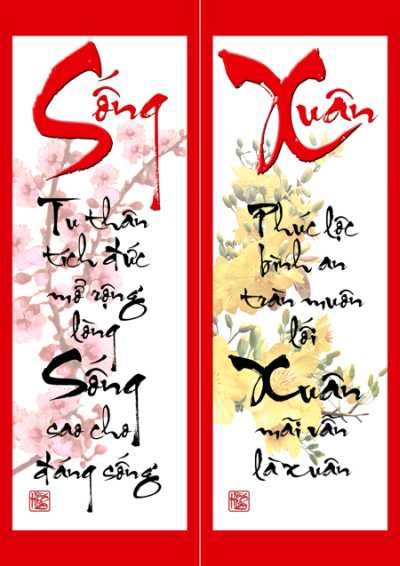 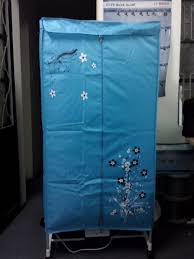 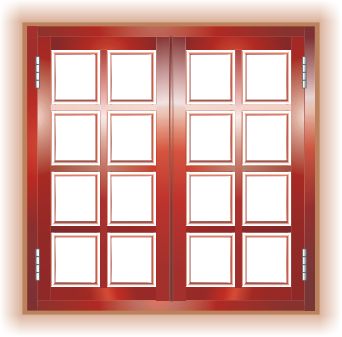 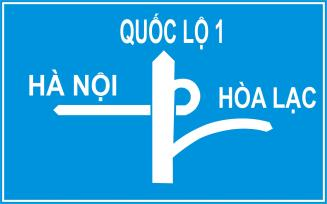 Những đồ vật có dạng hình vuông
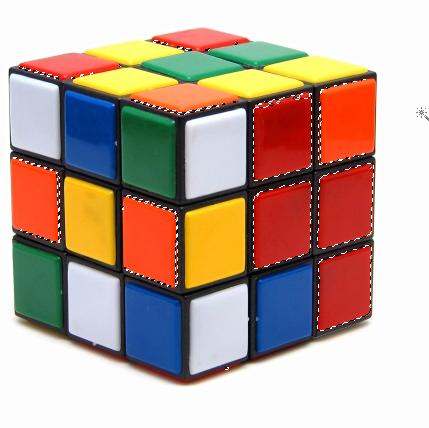 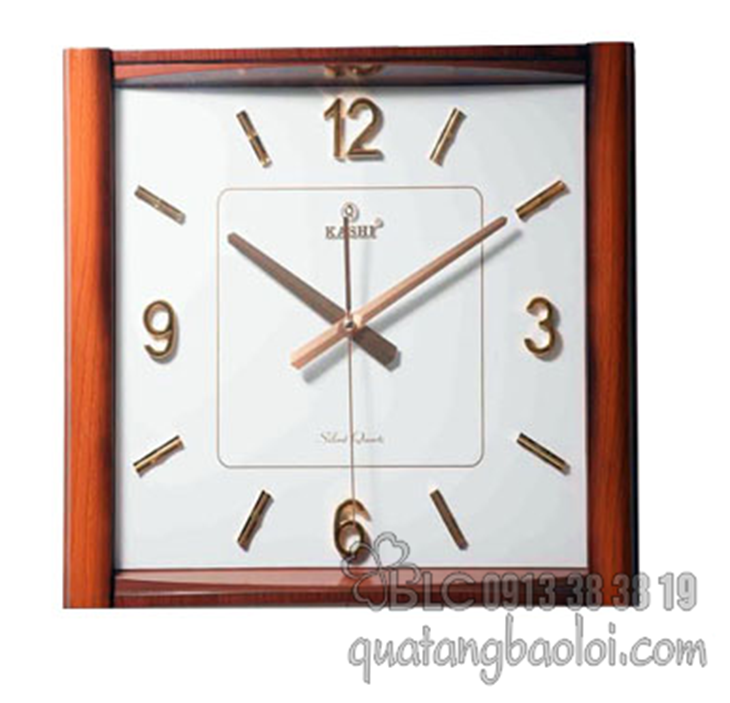 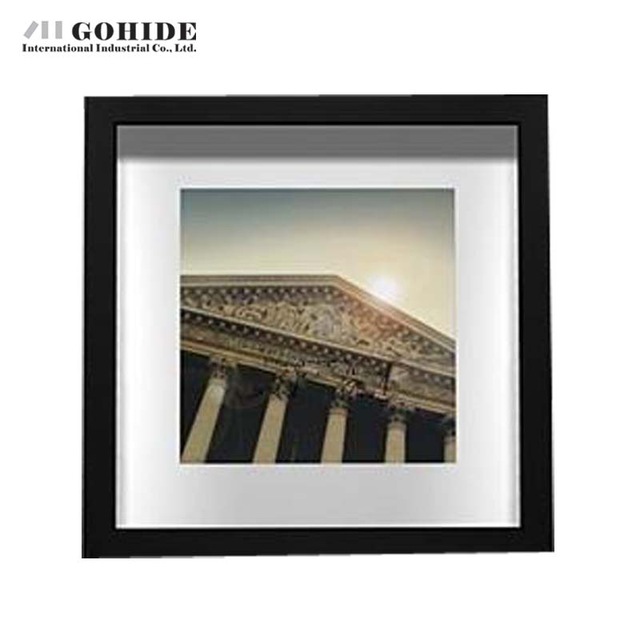 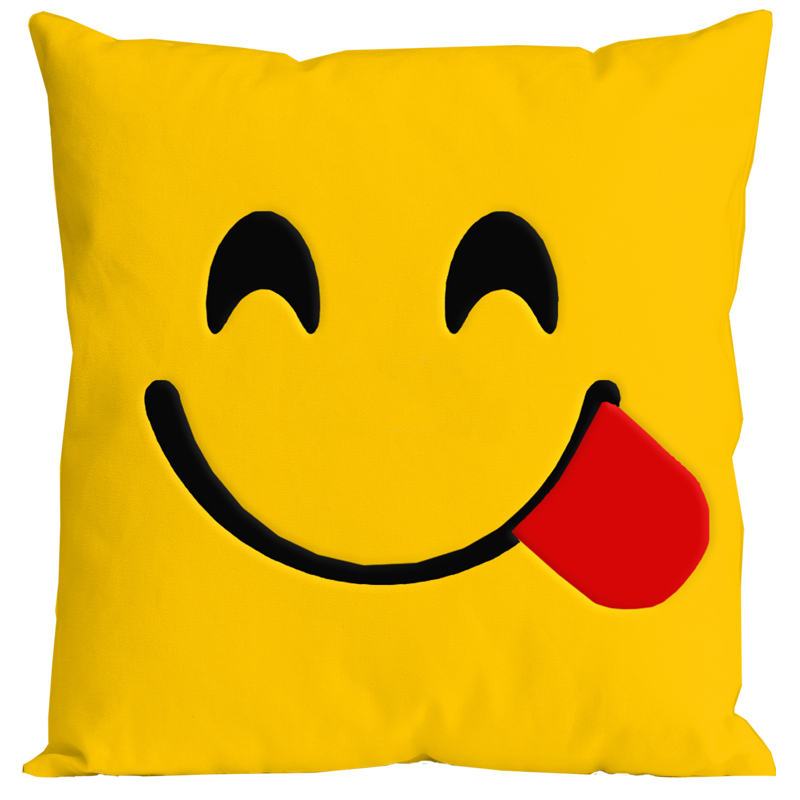